〇〇〇〇〇株式会社
□所在地：
□従業員：
□会社設立年（西暦）：
□事業内容：
企業ロゴ
https://
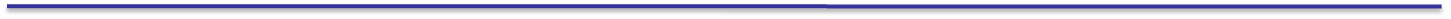 現地の経済・社会課題
事業名
〇〇分野における〇〇〇に係る実証(国名）
・現状の現地の経済・社会課題を簡潔に記載ください。
テキストを入力
新興国企業等との協力・連携
実証手法とその内容
・共創する南西アジア地域の企業名および連携内容について記載
・どのようなDX技術を活用して実証を行うか簡潔に記載ください。
期待される裨益効果
※実証に係る図や写真を添付ください。
・将来的に事業化された場合に実施国にてどのような裨益効果があるか簡潔に記載ください。
Company Name
□Address：
□Employees：
□Established in：
□Business：
Company Logo
https://
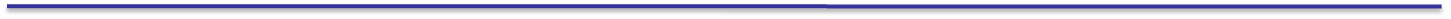 Project Name
Local Economic / Social Issues
・AAAAAA
・AAAAAA
Details of Demonstrations
Cooperation with local companies
・AAAAAA
・AAAAAA
Expected Outcome in the future
※Photos
・AAAAAA